Урок - экспертизаОбъем прямоугольного параллелепипеда
Учитель: Щавелева Лариса Евгеньевна
Урок проведен в 5 «б» классе
V=abc
1 л.=1 дм. куб.=1000 см. куб.
Учащимся было дано задание найти объем трех продуктов на упаковке, которых стоит маркировка 1л.
Измерить, вычислить и сделать вывод о соответствии заявленному объему продукта.
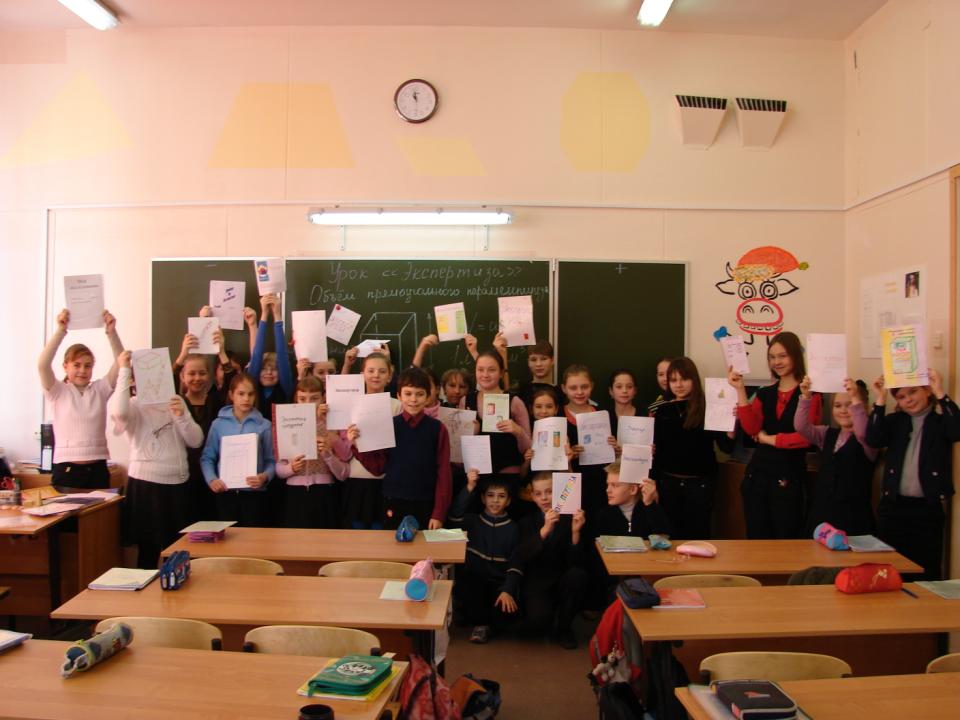 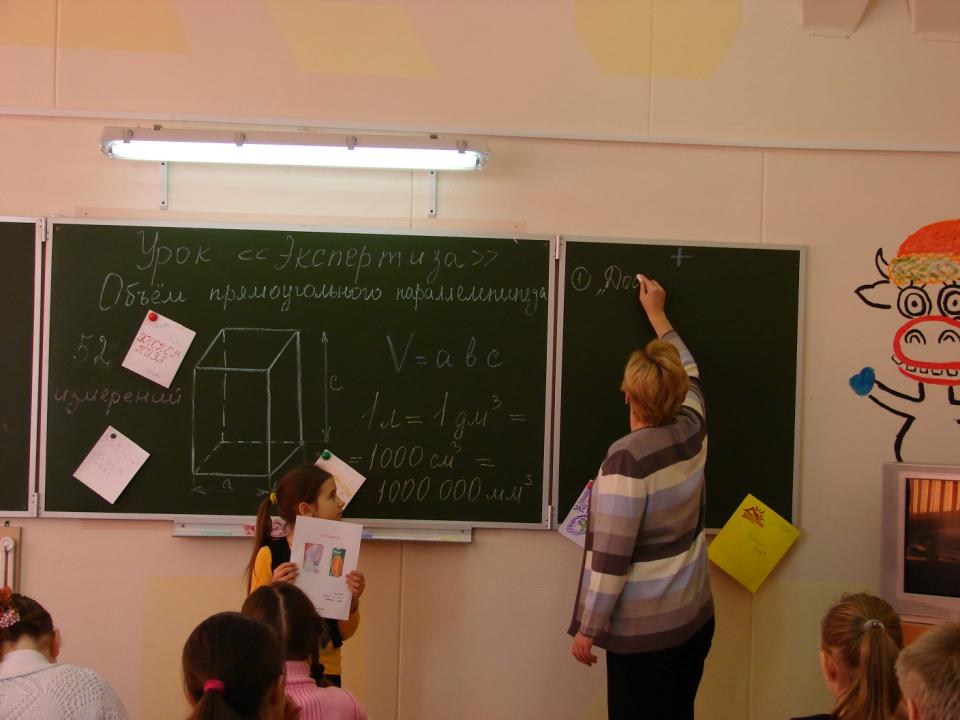 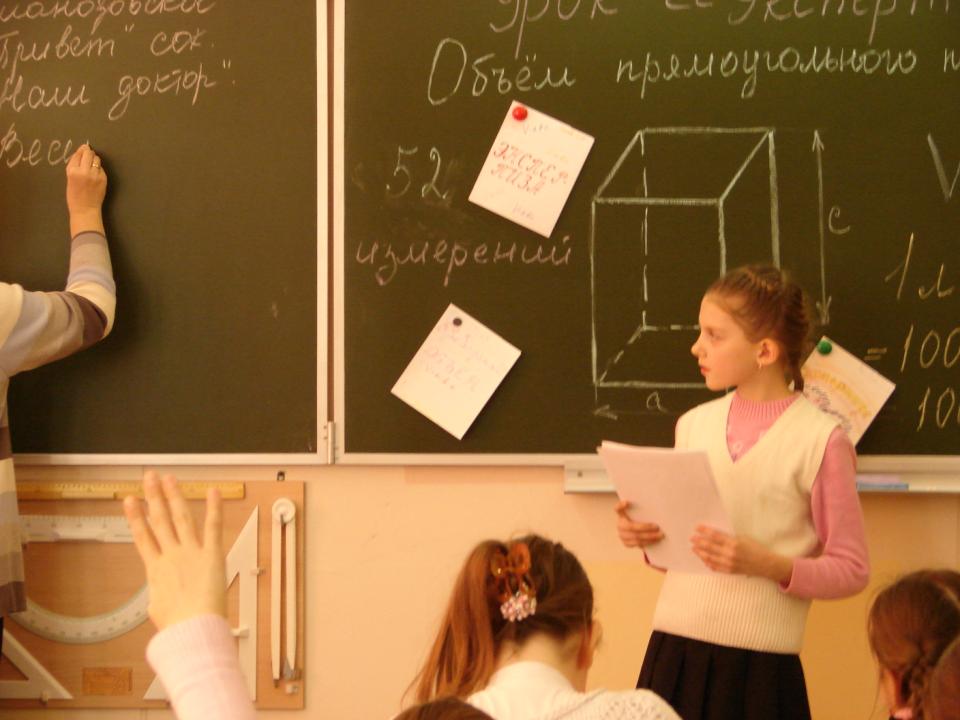 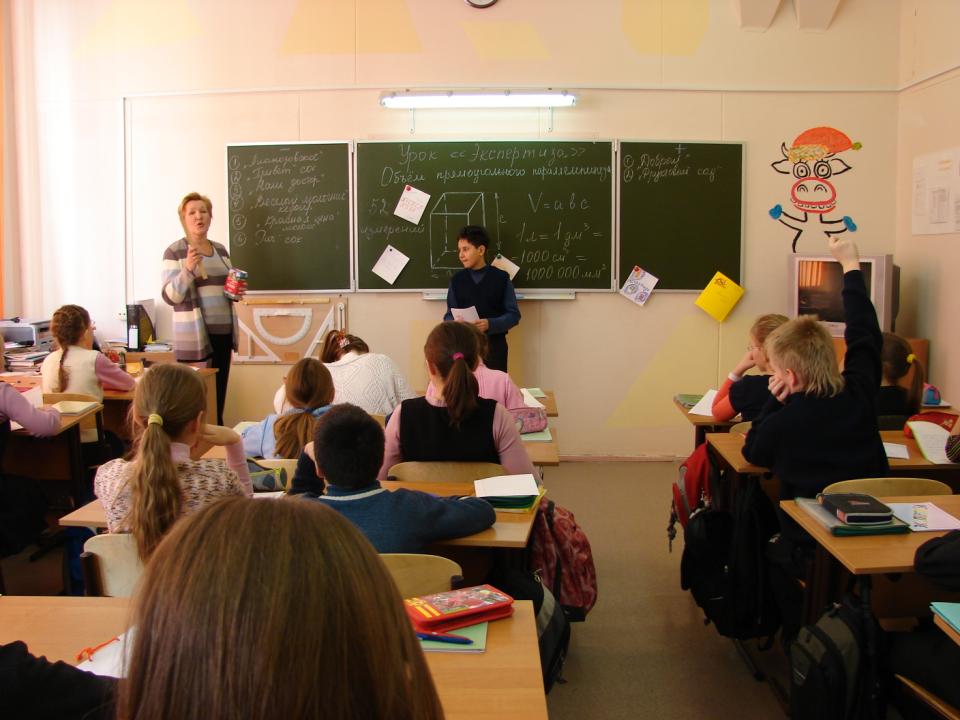 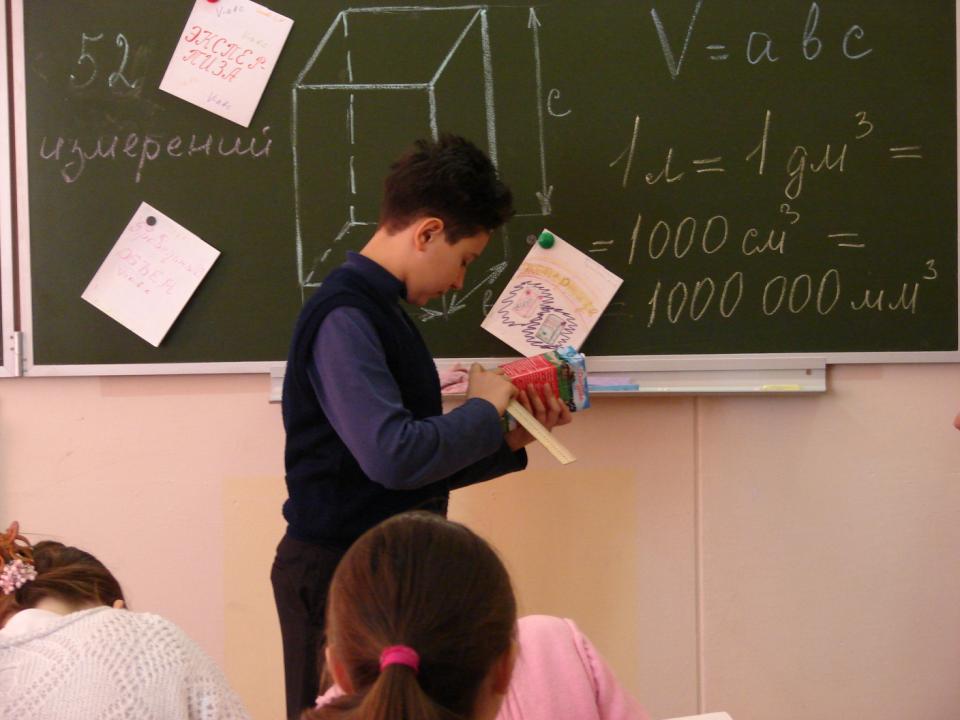 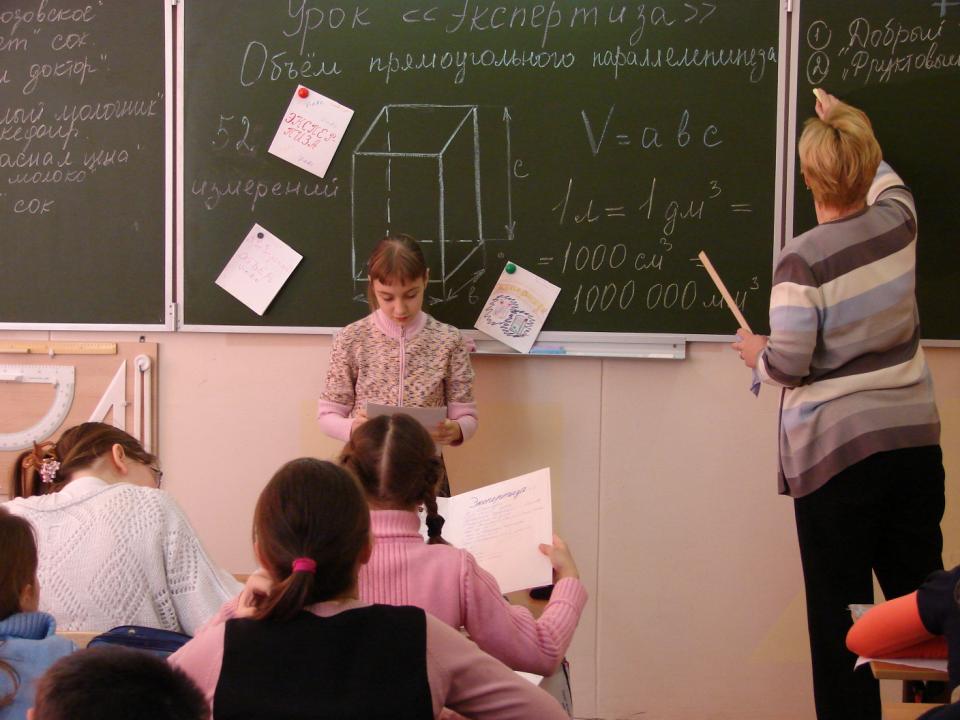 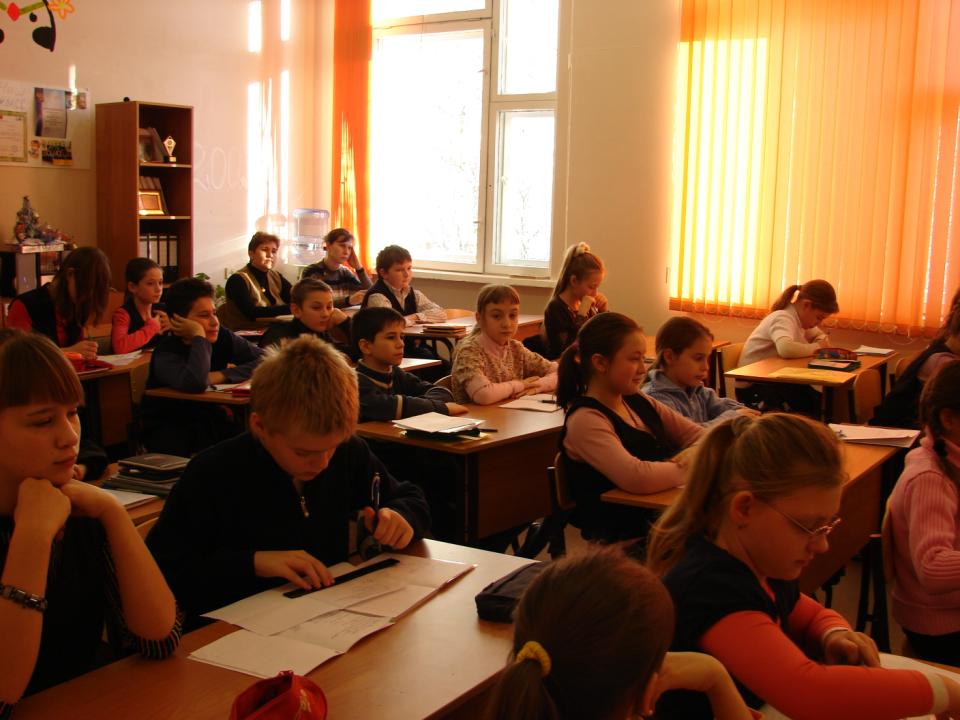 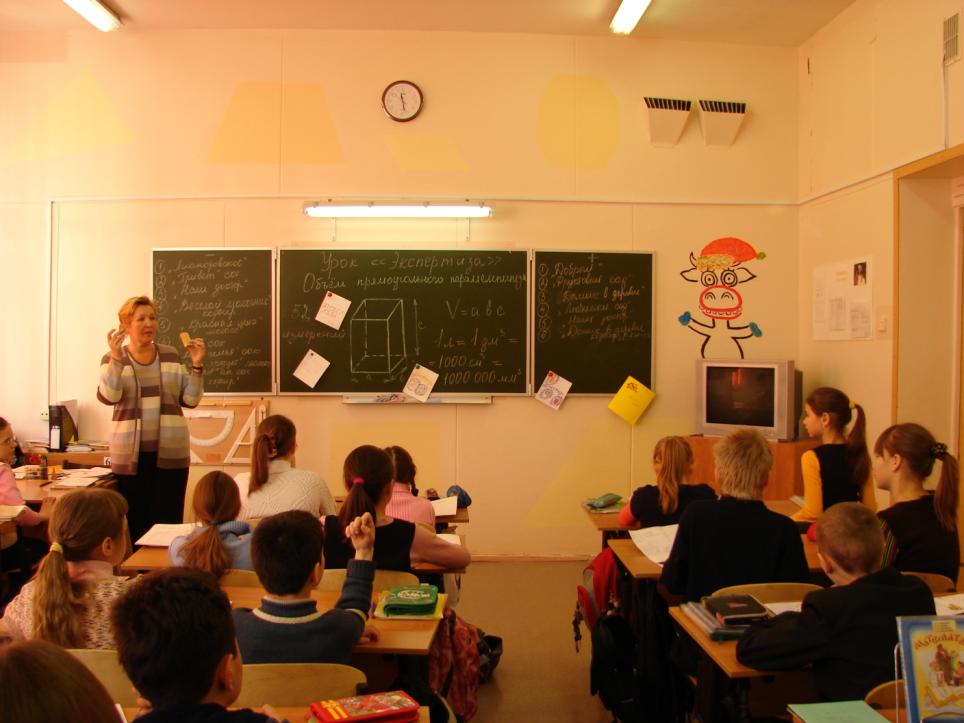 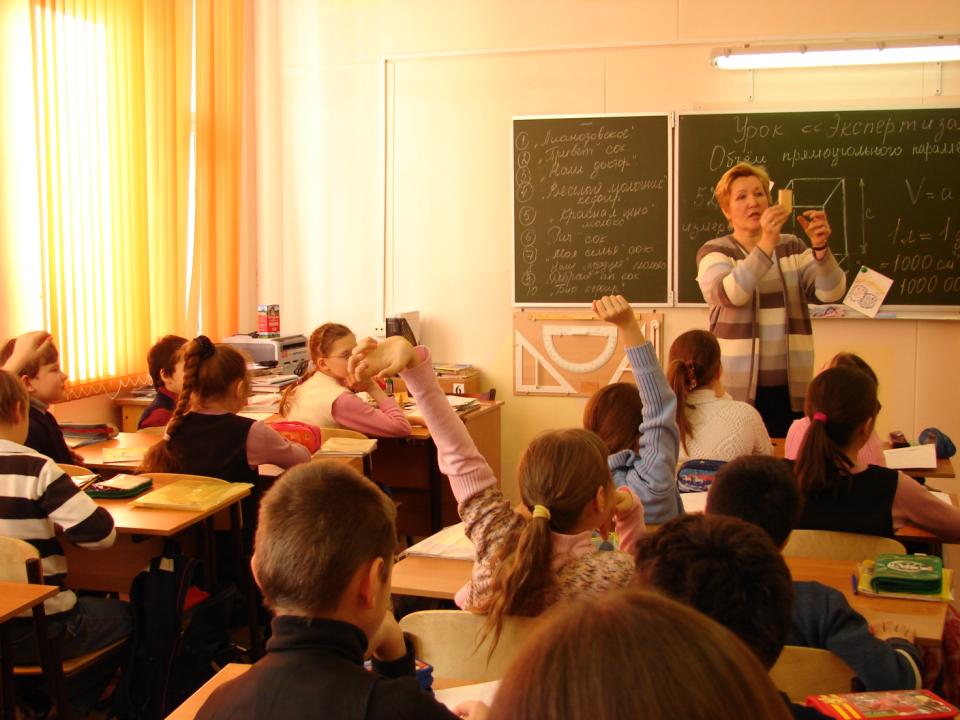 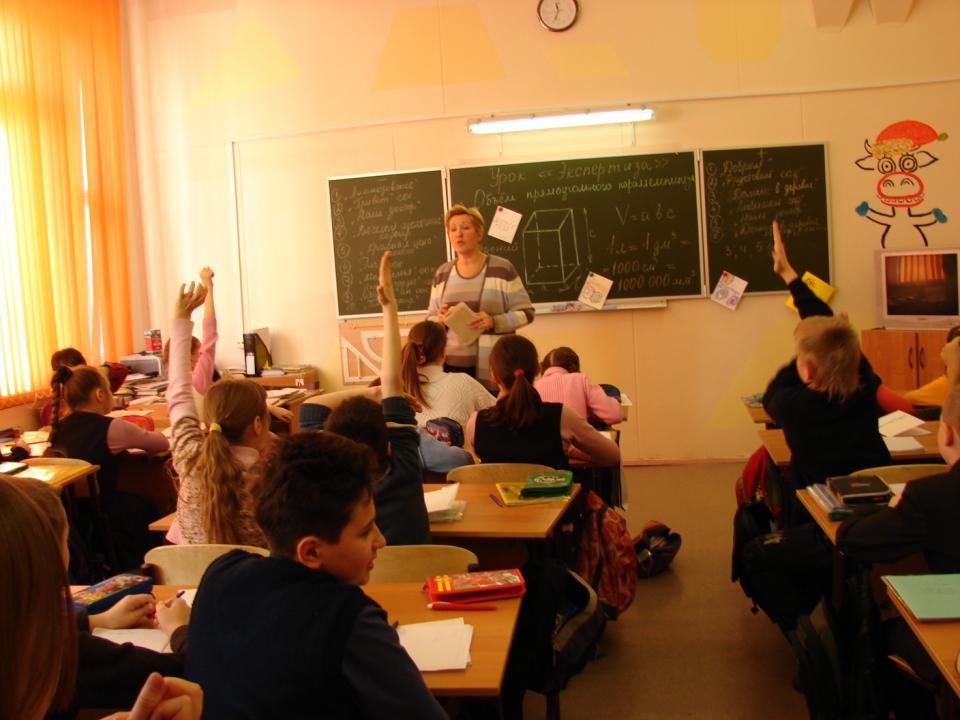